La Fête des Rois
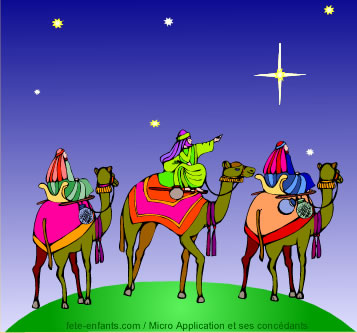 le 6 janvier
L’histoire
A merging of two ancient traditions
The Roman pagan celebration, "Les Saturnales" and 
The Christian celebration of Epiphany: the arrival of the three wise men in Bethlehem.
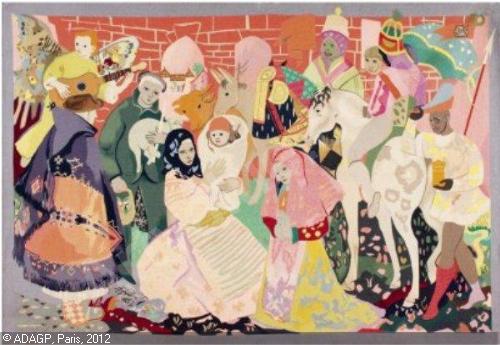 Les Saturnales
During antiquity times (B.C.)
Week long festival which took place from December 17th to December 24th.
Enjoyed huge feasts
Les Saturnales Cont’d
Represented a wish for prosperity, health and peace for all citizens.
Reverse traditional roles - masters would serve the slaves and they would eat together at the same table.
Small gifts to friends and family during the celebration. Oftentimes a small cake, which contained a small bean (la fève). 
The person who found the fève in their slice of cake would be crowned king of the feast.
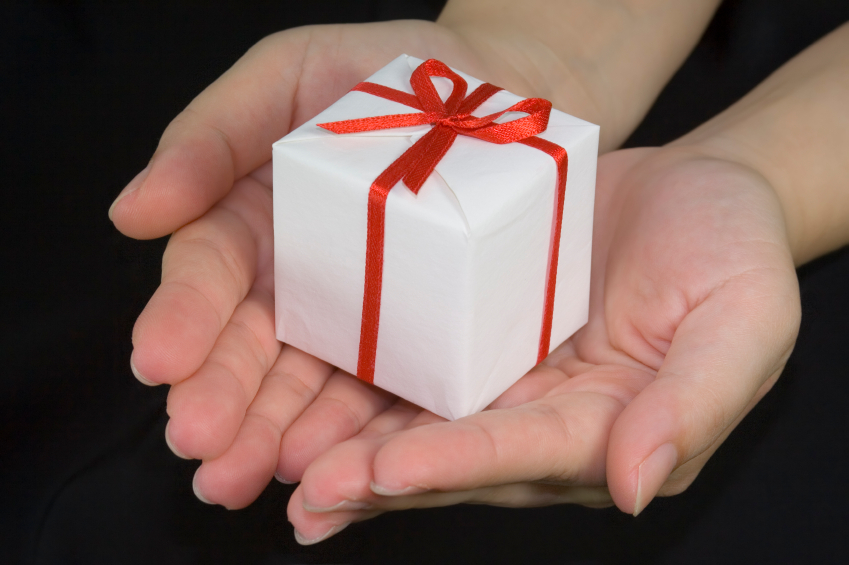 Epiphany
Greek word "epiphaneia" apparition or manifestation
Christian tradition relayed the voyage of the three wise men
    to the birthplace
    of Jesus.
  The three wise men
  were named
   Balthazar, 
    Melchior 
    and Caspar
   (known as Gaspard in French).
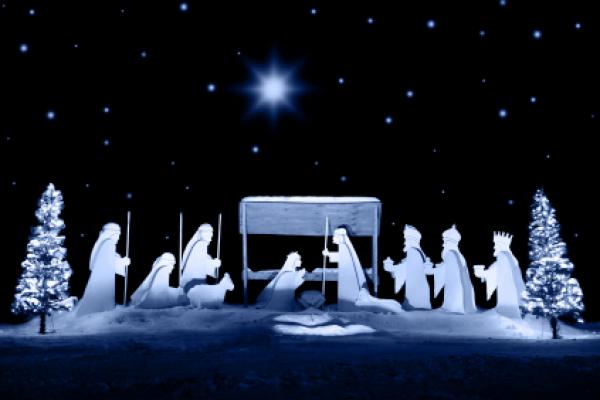 Les Rois
5th century: the wise men became kings “les rois”. 
Caspar king of Arabia, 
Melchior king of Persia and
 Balthazar-king of India.
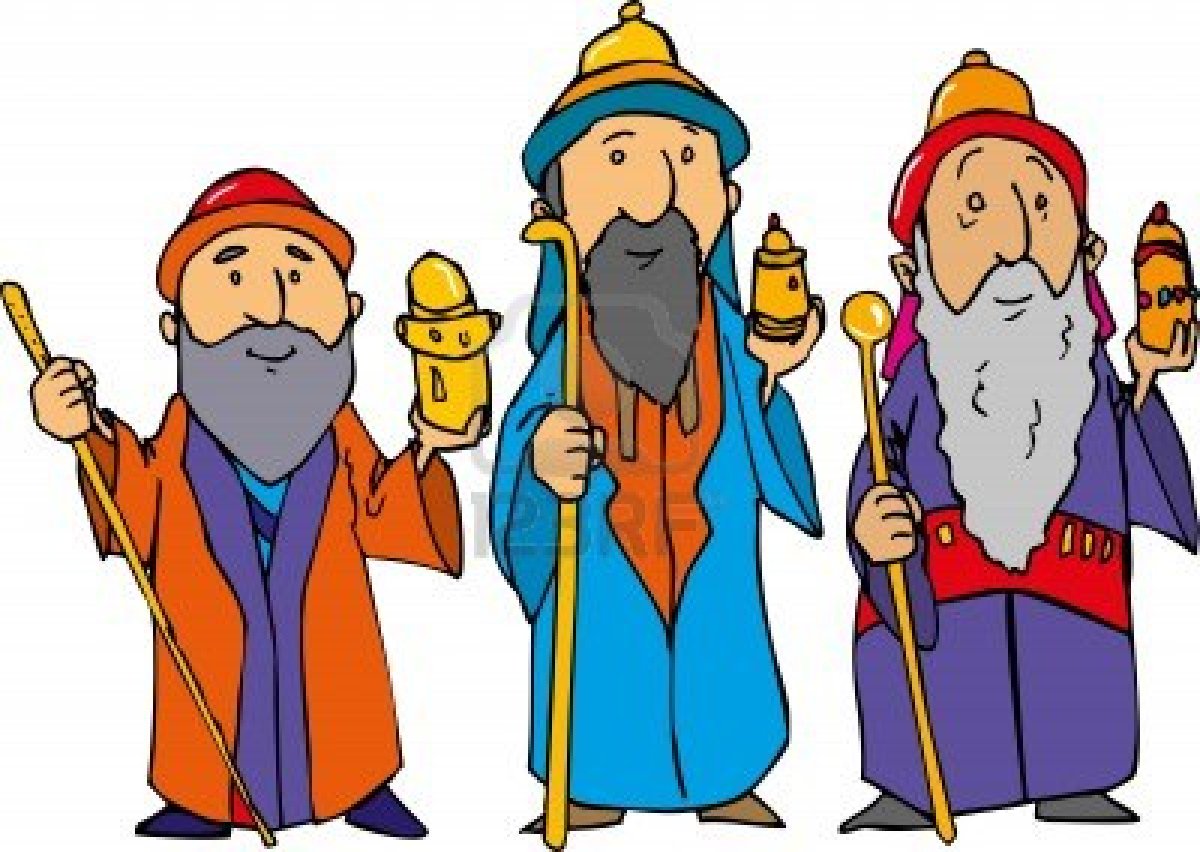 En France- French Concordat
1801: Signed by Napoleon and Pope Pius VII re-establishing the Catholic Church in France.
Epiphany was set on January 6th.
12 days between Christmas Day and 
    Epiphany represent each month.
Celebrated in song, most notably, 
   "Twelve Days of Christmas".
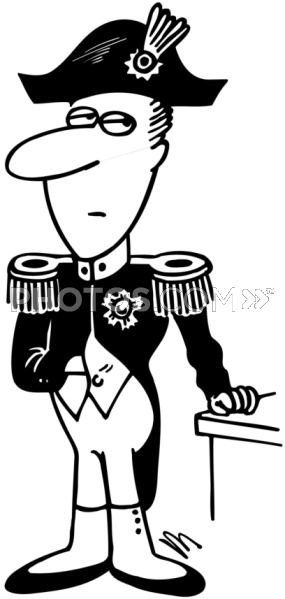 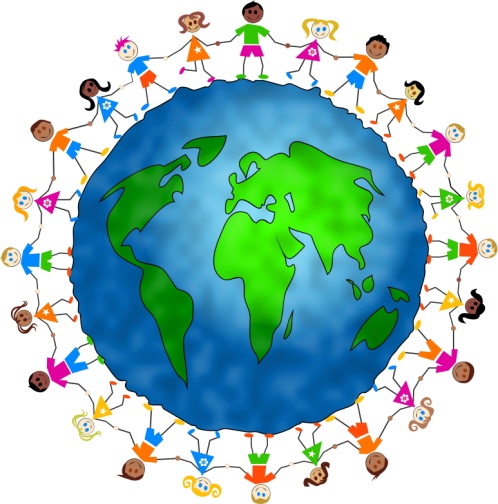 En Europe
En Espagne: toys are given to children on this day to symbolize the gifts that the three wise kings gave to Jesus
En Italie: presents are often given on Epiphany as well as on Christmas
En France: families celebrate "La Fête des Rois" with a special cake and the crowning of a king and queen. 
The French combined the cake tradition from the Romans and the arrival of the three wise kings in Bethlehem to create a tradition of their own
Les Photos
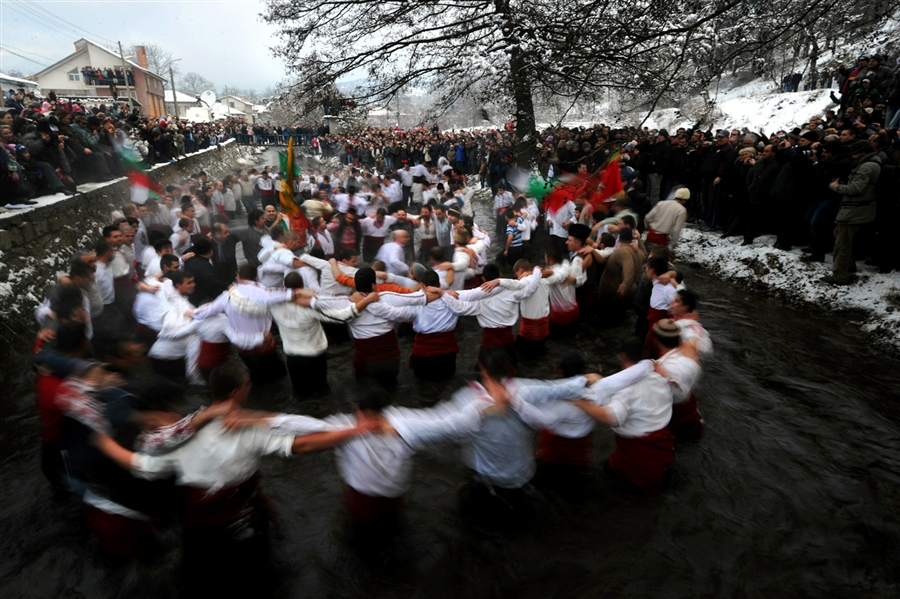 La Galette des Rois
Cake made from puff pastry.
Filled frangipan stuffing almond paste.
South of France galette is simply a brioche
Often served with 
   candied fruit and
   sprinkled with sugar.
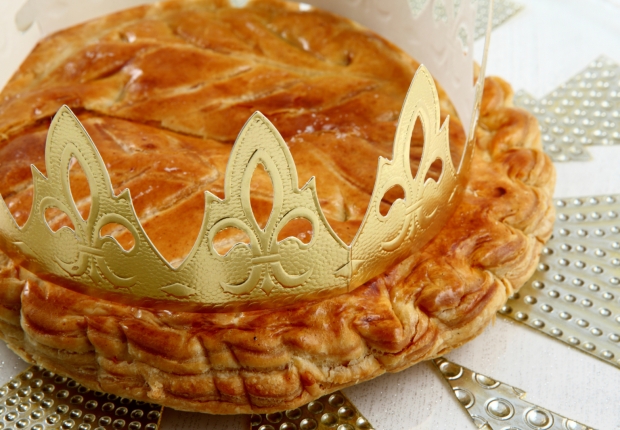 La Galette des Rois
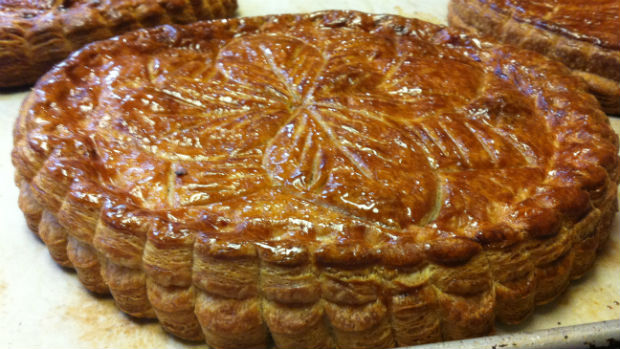 available from the local pâtisserie or grocery store 
many French people still bake the cake at home
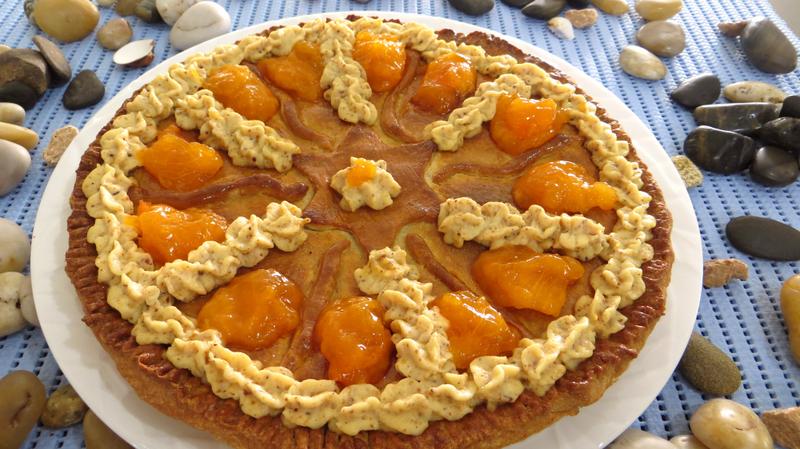 comes with two crowns for the king and queen of the day
 can also purchase la fève from the pastry shop
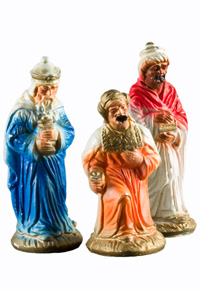 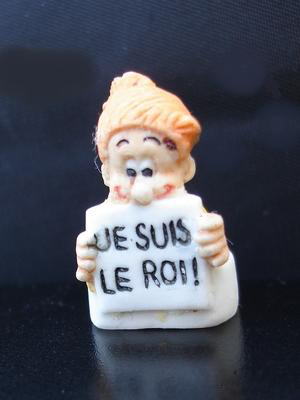 La Fève
Refers to a type of bean.
also the word for the object placed in the galette des rois.
In the French tradition, the fève was a small porcelain piece, often in the shape of a person, that would be placed discreetly in the cake.
traditional theme was to recreate the 
     nativity scene characters such as baby 
     Jesus, Mary and Joseph
Historically, the main manufacturer of 
     fèves was Limoges-Castel which produced 
     over six million fèves each year.
Now very commercialized in France.
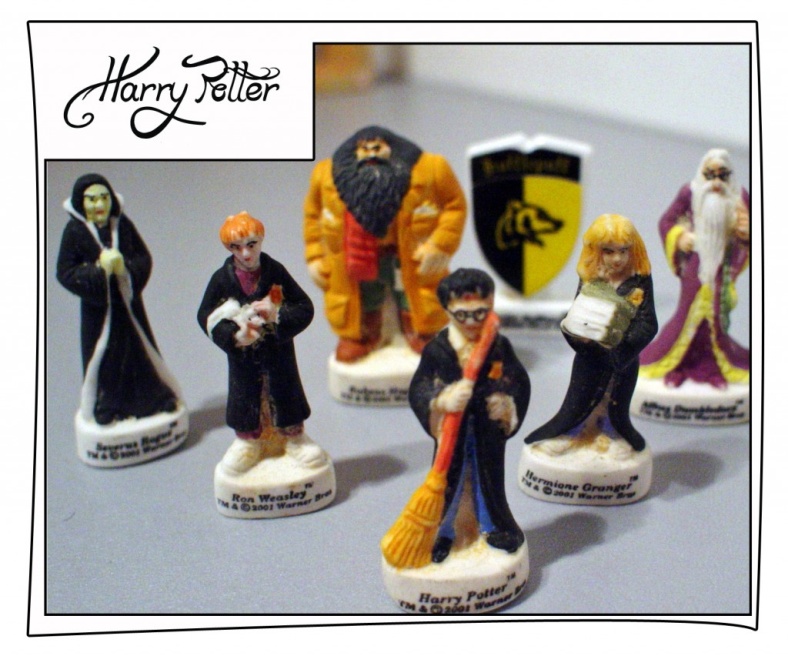 Le Roi et La Reine
The fève is discreetly placed in the galette des rois prior to serving 
Cut a piece for everyone present and an extra called la part des pauvres
A symbol for loved ones who are no longer with us and for those who are less fortunate
Nowadays designated for the unexpected visitor and is saved for a later treat.
Traditionally, the youngest family member would slide underneath the table and designate how the slices would be distributed. This prevents cheating since the baker of the cake does not choose 
      how the slices are handed out
the person who discovered the 
      fève was king for the day and selected
      his queen
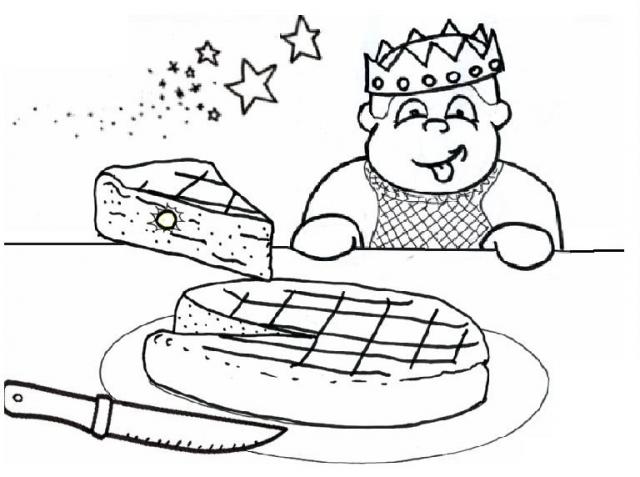 Les Vidéos
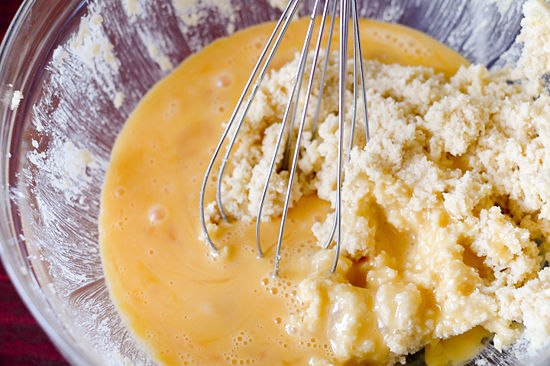 How to Make La Galette

Histoire de la Fete des Rois
Vocabulaire
La Galette: Type of cake/brioche normally with an almond filling 	
Les Saturnales: Roman festival wishing for peace and prosperity
Feuilleté(e): Flakey		
Le Gâteau: Cake 
Les Rois: Kings 		
La Fève: a bean or now a figurine hidden inside la galette 
Fourré(e): filled		
La France: France  
La Rêne: Queen		
Noël: Christmas 				
La Fête: Party  
Jésus: Jesus			
La Couronne: Crown			
Les Fabophiles: People who  collect les fèves 
L’Amande: Almond
La Pâte: Pastry
Limoges-Castel: Famous maker of fèves